Kansas Center for Career and Technical Education
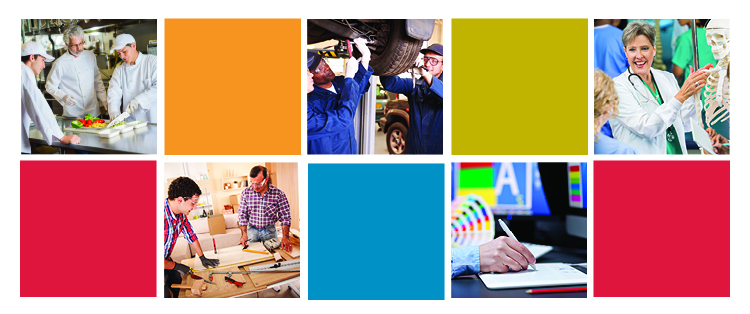 Greg Belcher, KCCTE Director
Bill Brown, KCCTE Workshop Coordinator
Kelley Manley, KCCTE Web Coordinator
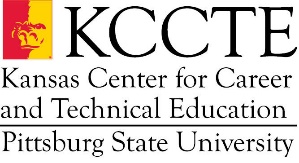 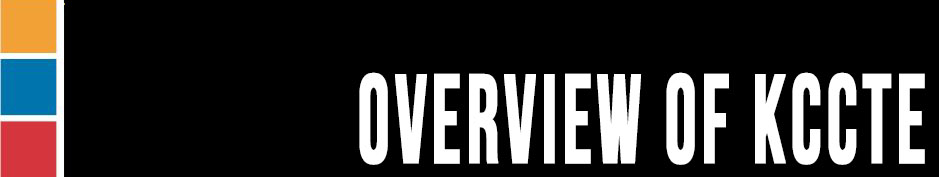 Background of the KCCTE
Primary focus - further develop CTE teachers at both the secondary and post-secondary level in the state of Kansas
Please register with the Center on:
http://kccte.pittstate.edu
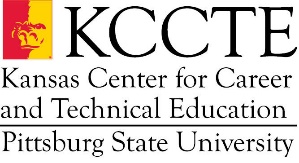 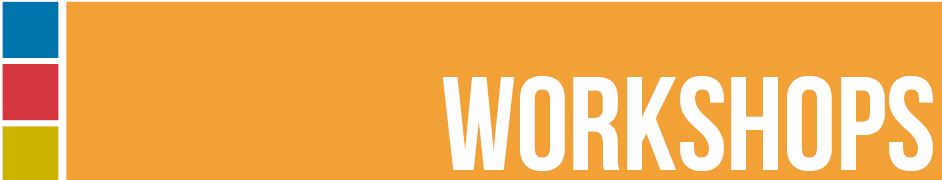 Content specific workshops in specific technical areas for CTE teacher
Topics:

School-based Business
Using Technology in the Classroom
Welding
Automotive
Web Design
Wood Finishing
Small Gas Engines
Stair and Rafter Layout
Photonics
Culinary
Health Careers
Software training:
Adobe
Illustrator
InDesign
Photoshop
Premiere Pro
Inventor, Revit
Office 365
Google Apps
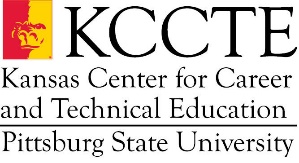 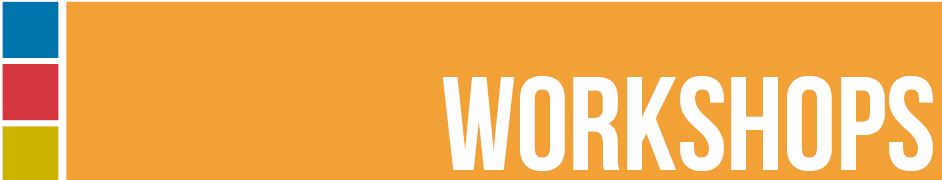 Updates CTE teachers with the current technology in industry
Procedure to request or propose a workshop
Registration procedure
Cost travel and lodging
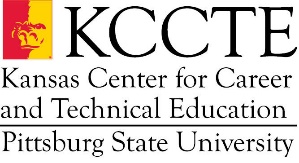 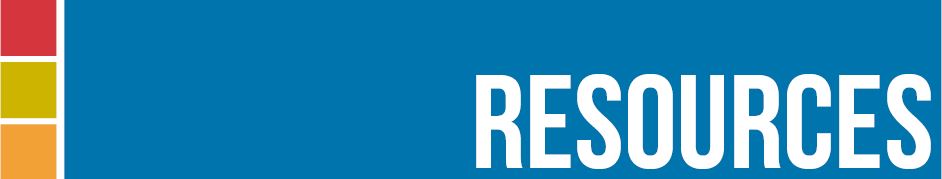 Web-based library where CTE teachers can download or upload resource materials
Shared lesson plans
Best practices

Searchable database
First initiative - development of Pathway introductory courses at the secondary level
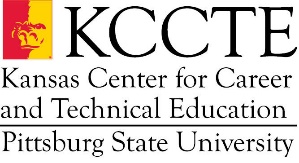 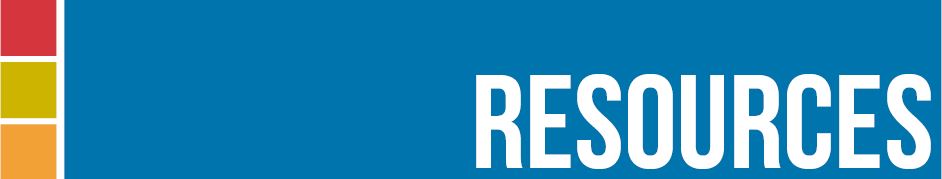 Providing compensation for complete courses
Targeted Courses for 2016:
Agribusiness
Agriscience
Animal Science
Business Essentials
Career & Life Planning
Computer Applications
Drafting
Health Science IA & IB
Intro to Family & Consumer Sciences
Intro to Industrial Technology
Intro to Welding
Personal Finance
Production Blueprint Reading
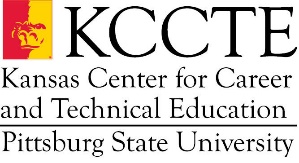 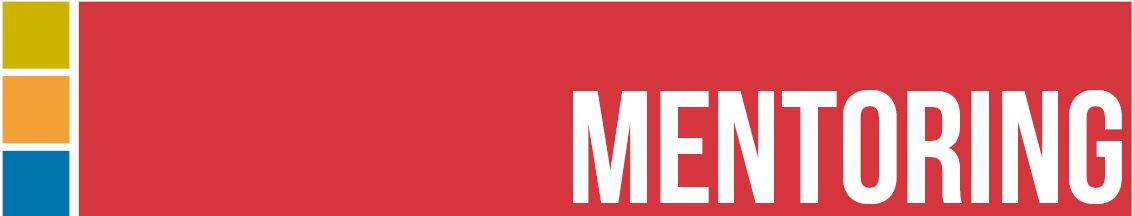 A larger number of teachers leave the profession in their first 3 years more than any other time
To address this issue, we are providing mentoring opportunities for CTE teachers in their first 2 years of teaching
On-site mentorship of new CTE teachers by university faculty
Provide assistance to the new CTE teachers where they need the most help
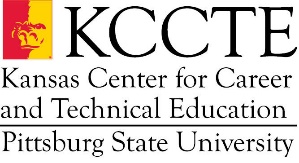 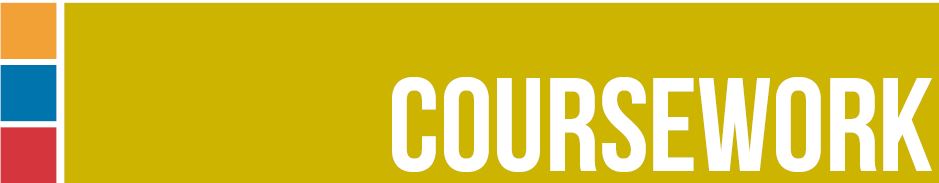 Coursework provided can be used for certification or degree purposes:
TTED 193 New Instructor Workshop
TTED 445/845 Curriculum Development
TTED 391/893 Student Assessment Development
TTED 479/779 Techniques for Teaching Technical Education
TTED 780 Classroom and Laboratory Management in CTE
TTED 308/708 Tool and Lab Safety
TTED 695 Using Technology as an Instructional Tool
TTED 731 Adult Learners
TTED 697/897 Teaching Special Needs Students
TTED 608/808 Work-based Learning
 TTED 694/894 Fundamental Principles of CTE
TTED 698 Leadership and Professionalism in Career and Technical Education

Provided at multiple locations in the state with   
    different delivery options
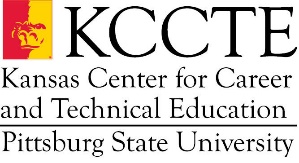 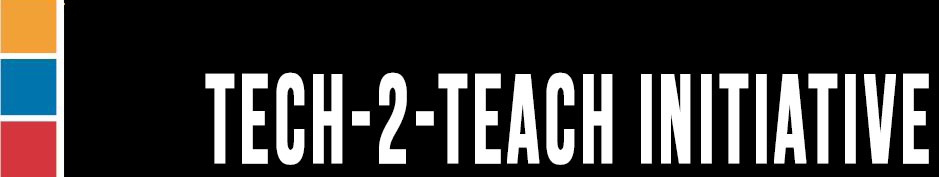 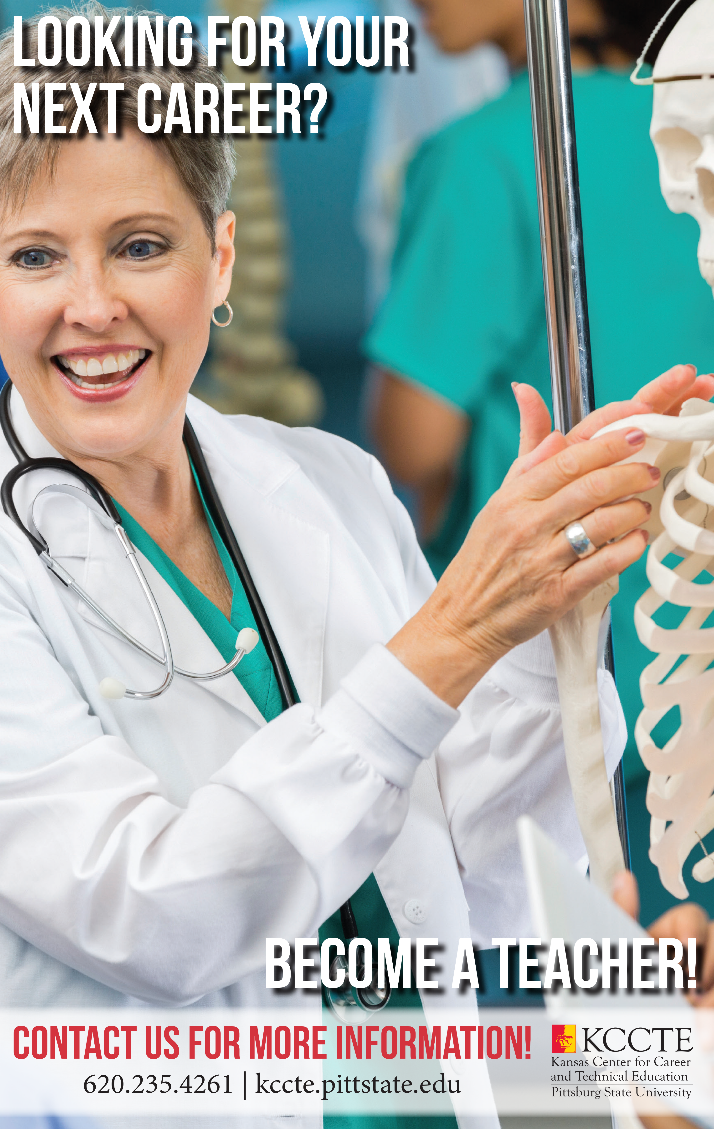 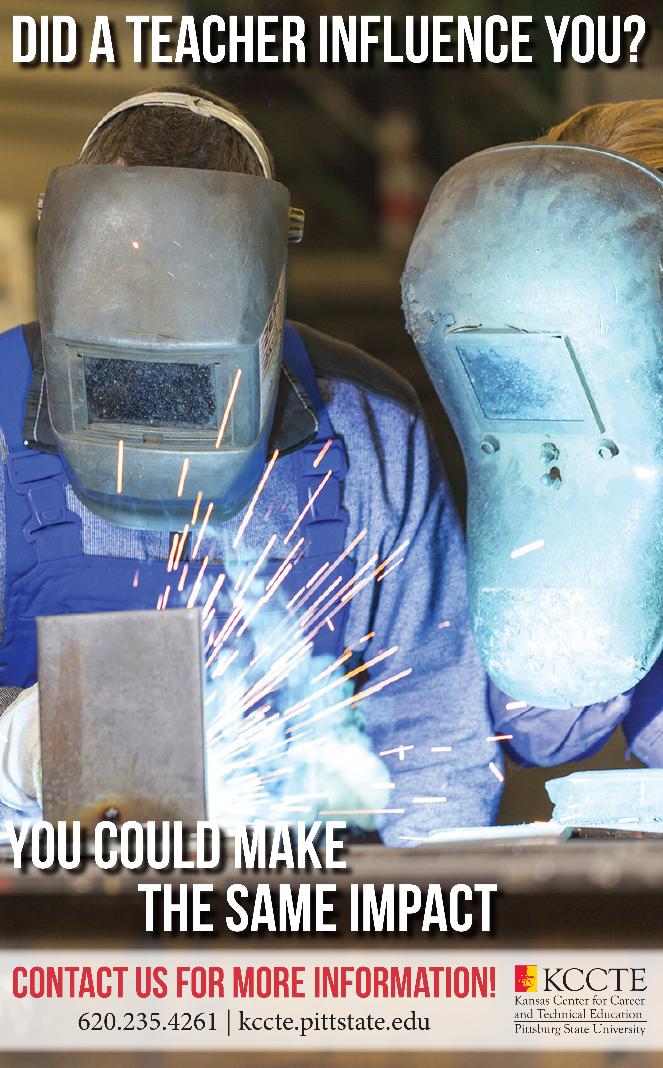 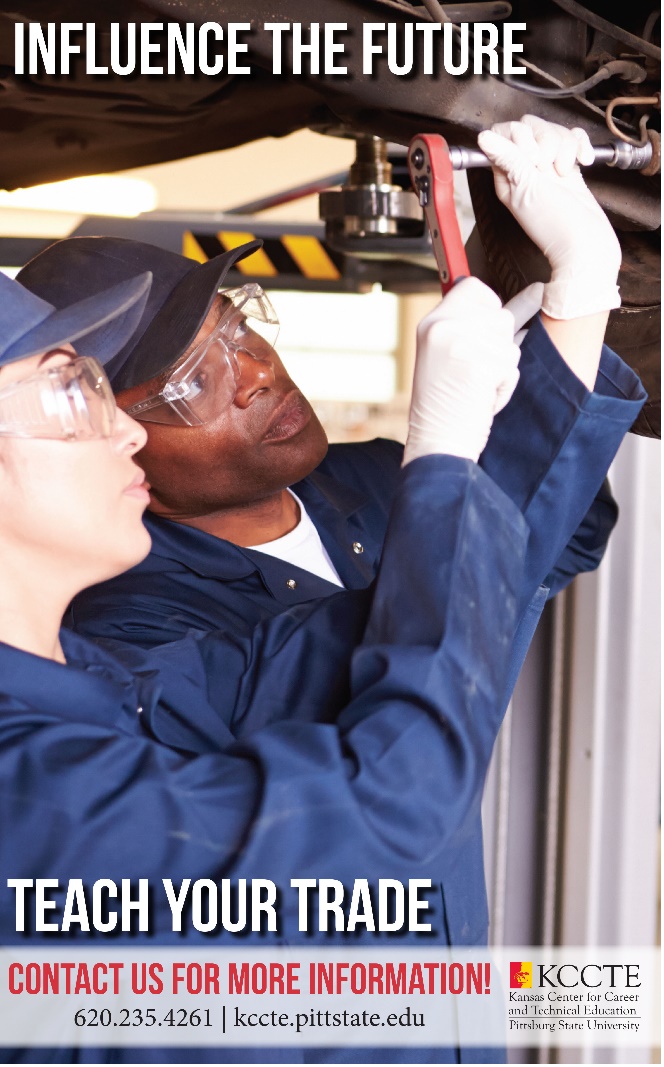